.
Food Recycling
Essen ist kein Abfall
Inhalt
Erläuterung des Themas
Filmausschnitt
Ergebnisse der Umfrage
Schlussfolgerung
Fragen
Erläuterung des Themas
Food Recycling
Schweiz pro Person = 6.25 kg Äpfel, 12.5 kg Kartoffeln, 17.5 kg Brot
tierische Produkte = Zahlen schwarz
zwei Millionen Tonnen Lebensmittel
[Speaker Notes: Der Begriff Food Recycling bedeutet: Dass man das Essen wiederverwertet, was man sonst in den Abfall wirft. z.B. Tomaten – Tomatensauce / Brot – Fotzelschnitte
Um uns einen Überblick zu verschaffen sehen wir ein paar zahlen an. Pro Person werden in der Schweiz 6.25kg Äpfel, 12.5kg Kartoffeln, 17.5kg Brot jährlich weggeworfen.
Bei den tierischen Produkten sehen die Zahlen schwarz aus wir, denken, dass kommt daher, dass bei tierischen Produkten das Ablaufdatum kurz ist und man das schneller konsumieren muss
In der Schweiz werden 2 Mio. Tonnen Lebensmittel jährlich weggeworfen, das entspricht ungefähr 1/3 von Lebensmittel was für die Schweiz produziert wird.]
Filmausschnitt
https://www.youtube.com/watch?v=0WYi_mWrLic
Ergebnisse der Umfrage
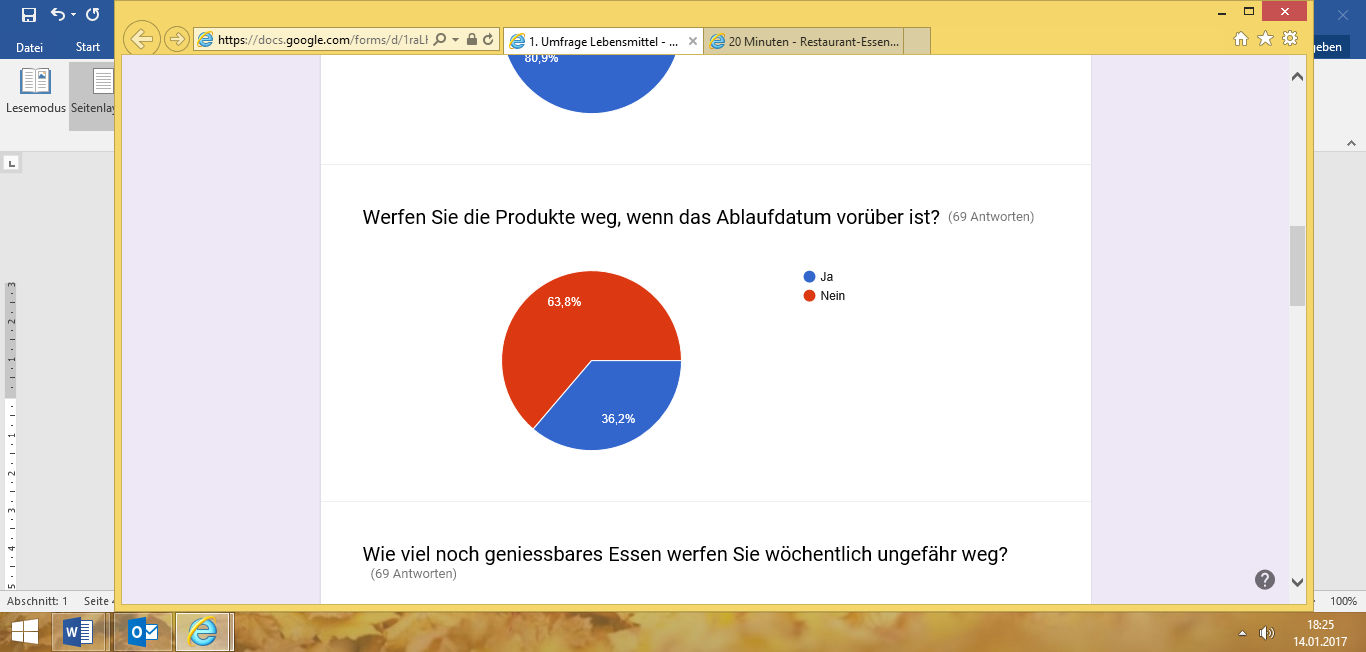 Ergebnisse der umfrage
Ergebnisse der umfrage
Ergebnisse der umfrage
Schlussfolgerung
Ergebnisse der Befragten in der Umfrage
Respektvoll mit Essen umgehen
Verschiedene Arten Lebensmittel zu «recyclen»
Fragen
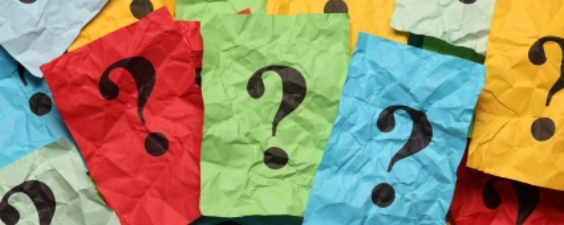 Essen ist ein Bedürfnis, geniessen ist eine Kunst.